Prepare to CareThe Art of Caregiving
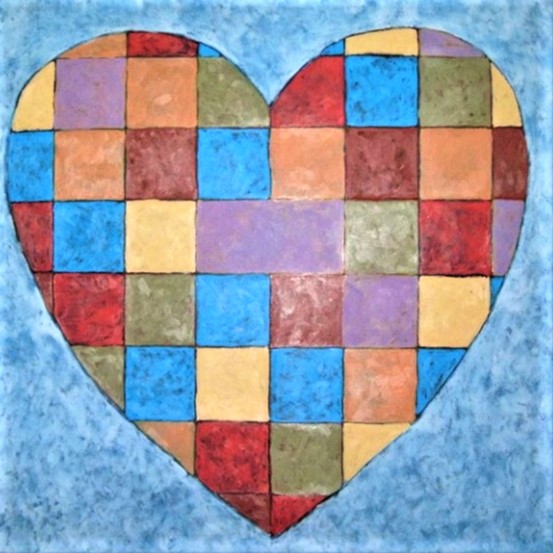 Presented by The Memory Care Alliance.
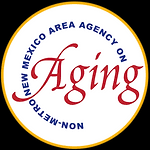 2024 Innovation Summit
Las Cruces, New Mexico
David Davis
Founder / Executive Director of  The Memory Care Alliance.
The Memory Care Alliance
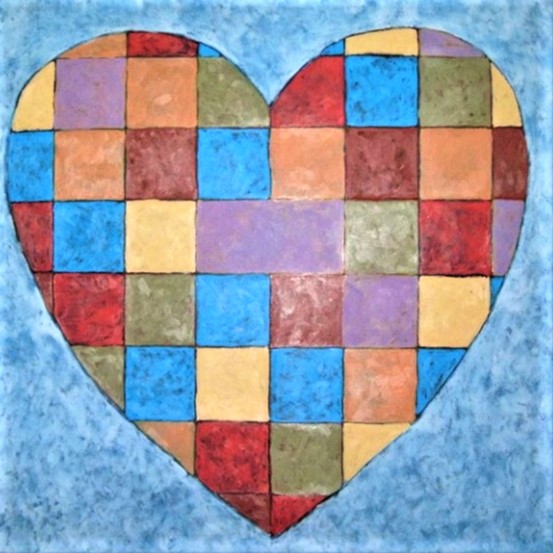 We are comprised of:
Current caregivers.
People living with Alzheimer’s or another dementia-related illness.
 Past caregivers.
Other related non-profits, businesses and professionals.
Aging Long Term Services Department, State of New Mexico
This material is  from our
PREPARE TO CARE course.
Eight-hour comprehensive caregiving program designed for both family and professional caregivers.
“The Art of Caregiving”
Educate ourselves – with knowledge comes the ability to succeed.
Compassionate Understanding – gaining empathy.
Empowerment – find the strength and courage.

“LEARN TO THINK LIKE A CAREGIVER”
Types of Caregivers
Family caregiver – at home
Family caregiver – residential or memory care facility
Long distance caregiver
Sandwich caregiver
Cross-generational caregiver
Reluctant caregiver
Resentful caregiver
Professional caregiver
Volunteer caregiver
Question?
What is it that makes you human?
Abraham Maslow
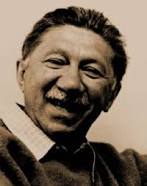 Hierarchy of Needs
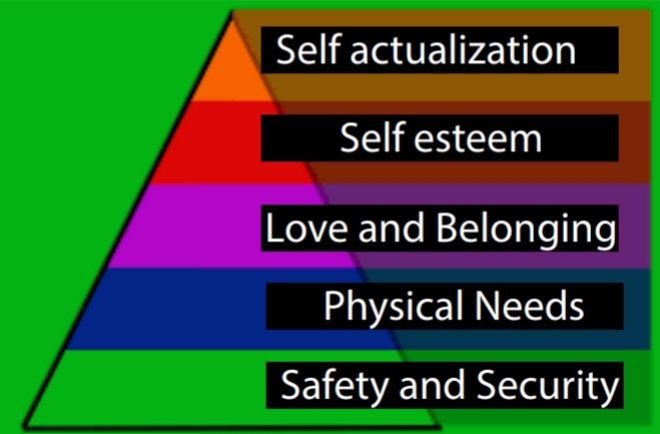 Our needs - first
Physical safety and security
Removed from harm
              
     “ If you are being chased by a mountain lion, what else matters”?
Our Needs - second
Physical needs:
Air – 3 minutes
Water – 3 days
Food – 3 weeks
Sleep
Using the toilet. Hygiene.
Warmth
 “How long will it take for you to stop paying attention if I just keep on talking”?
Our needs - third
Love and Belonging
Love
Be loved
Calm 
Reassured
Our needs - fourth
Self esteem
Valued and appreciated				
Integrity, a sense of self-worth
Sense of inclusion – part of the pack
Able to contribute
Confidence
Recognition
Power. Control over our own lives and everything around us
Our needs – fifth
Self Actualization. Quality of life.
Engaged socially
Learn new things
What we truly enjoy. Leisure time. Hobbies.
Creativity….Art, music, literature
Nature
Spiritual beliefs
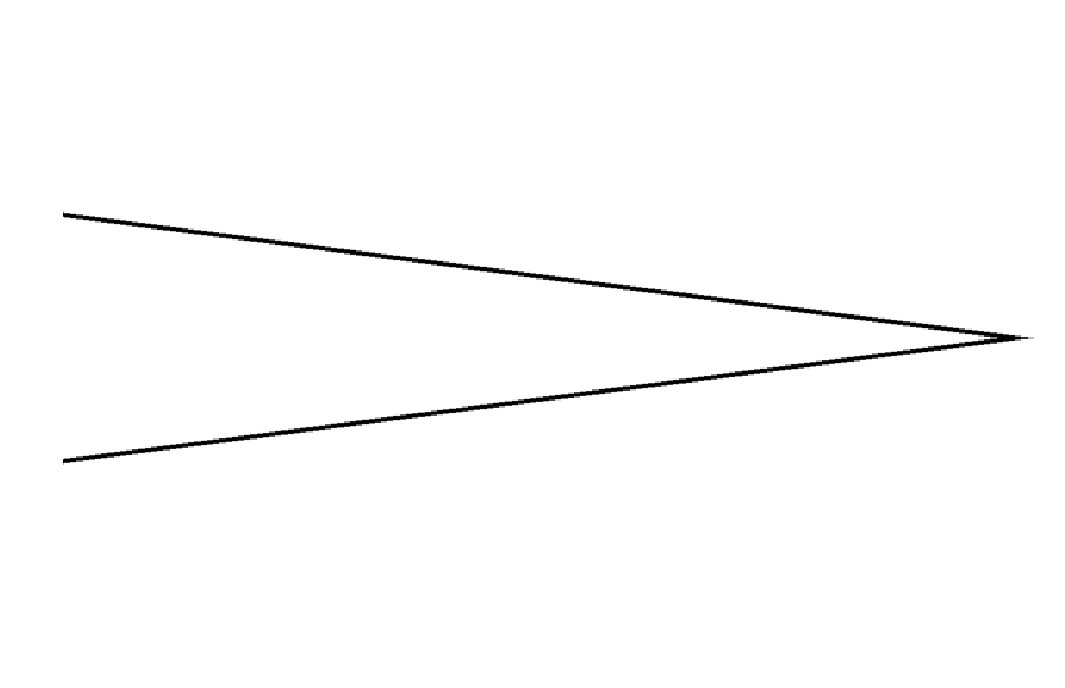 Three stages of any type of dementia
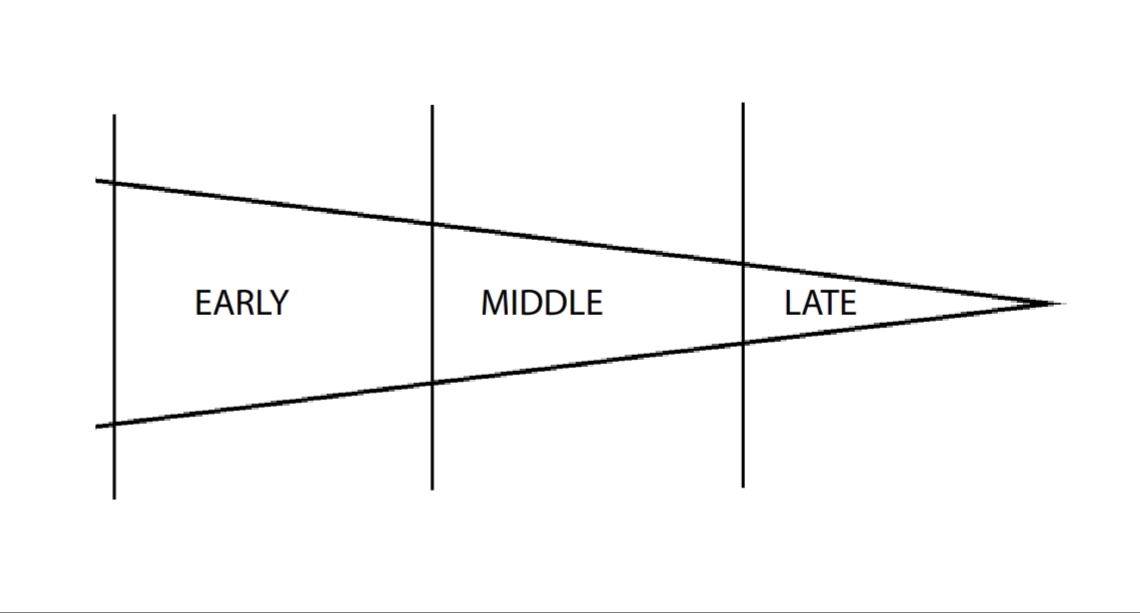 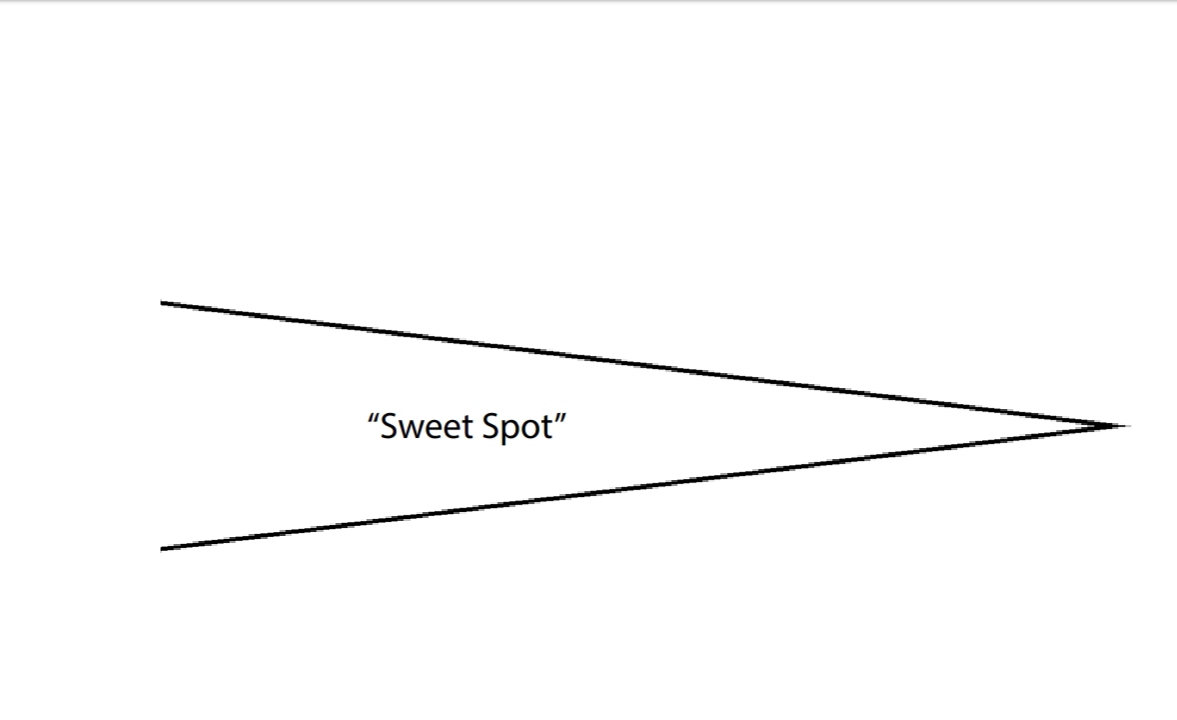 “BLISS”
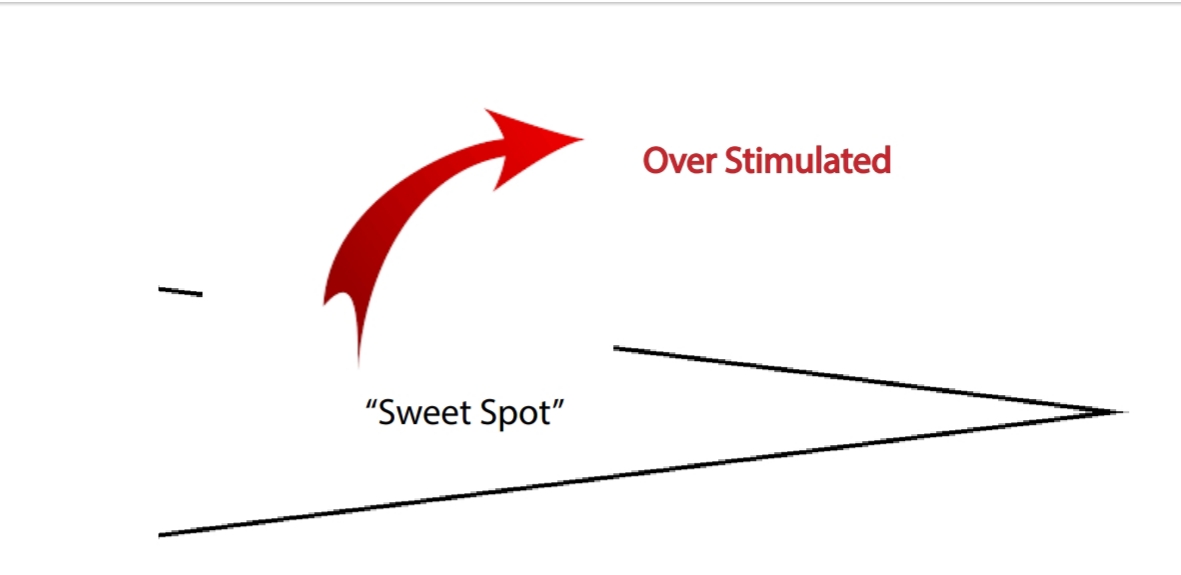 “BLISS”
Over stimulated—too much stimulus
Agitated
Restless
Argumentative
Angry
Yelling
Lashing out
		Verbally
		Physically
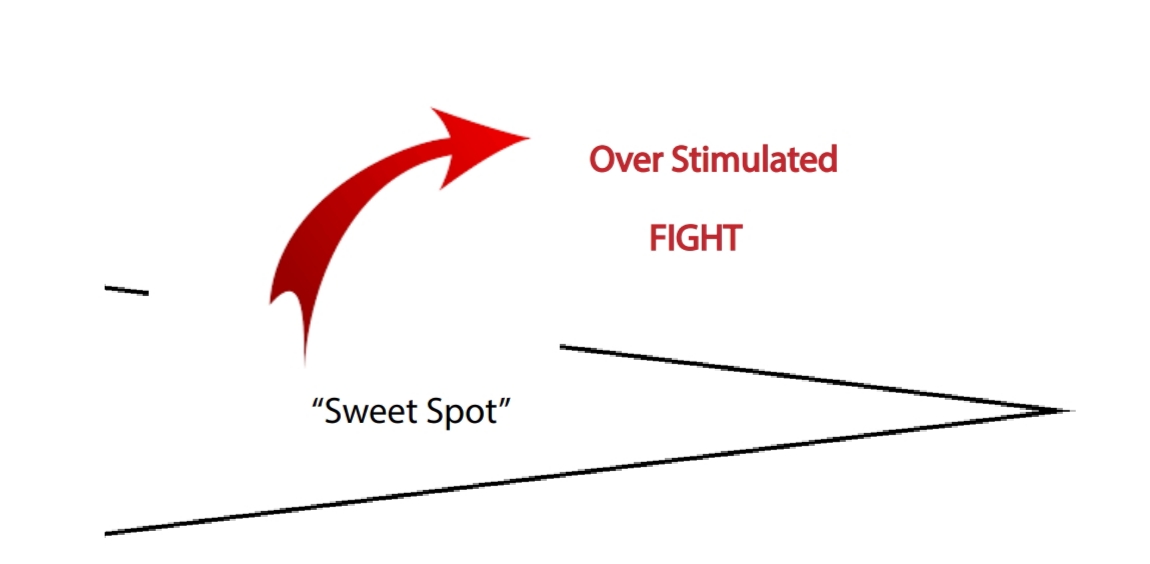 “BLISS”
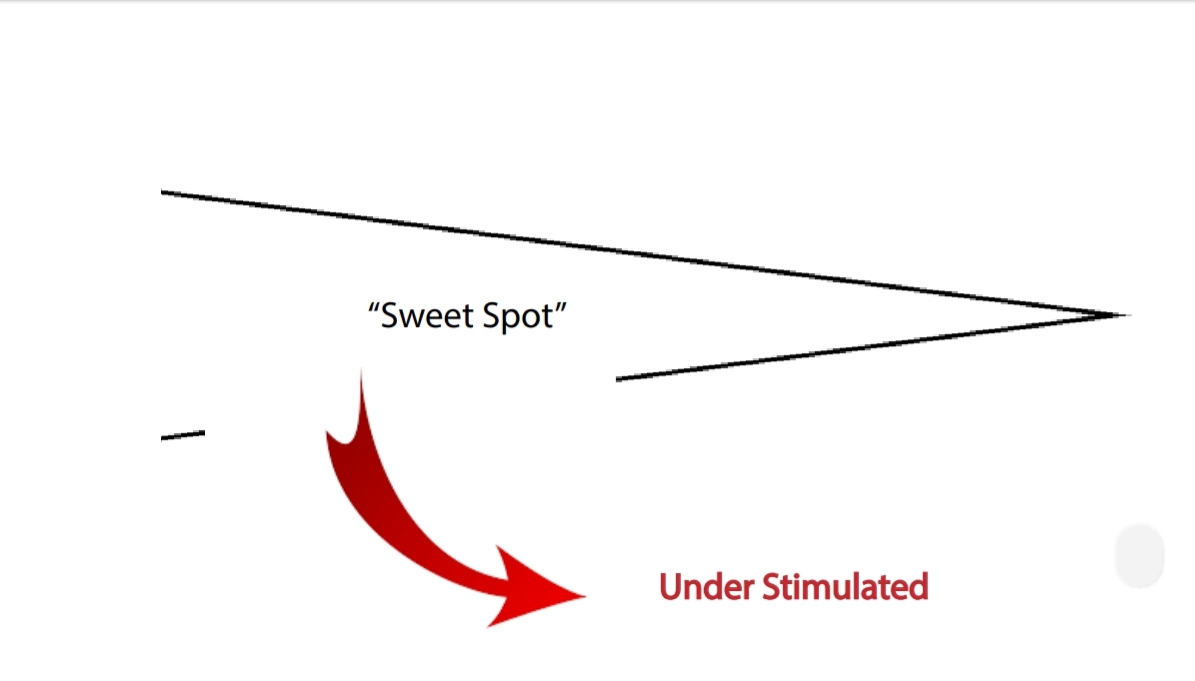 “BLISS”
Under stimulated—not enough stimulus
“Cabin Fever”
Bored
Restless
Poor Judgement
Anxious
Wandering
Futility / Give up
Eventually depression
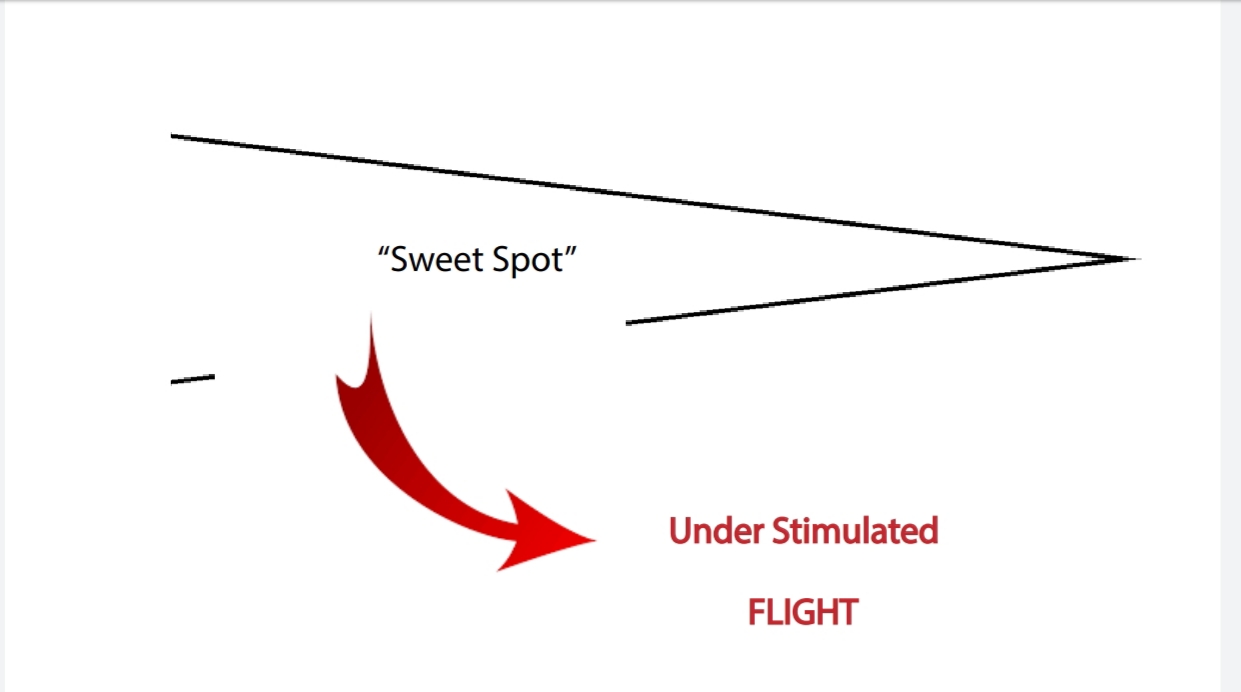 “BLISS”
For those living with dementia
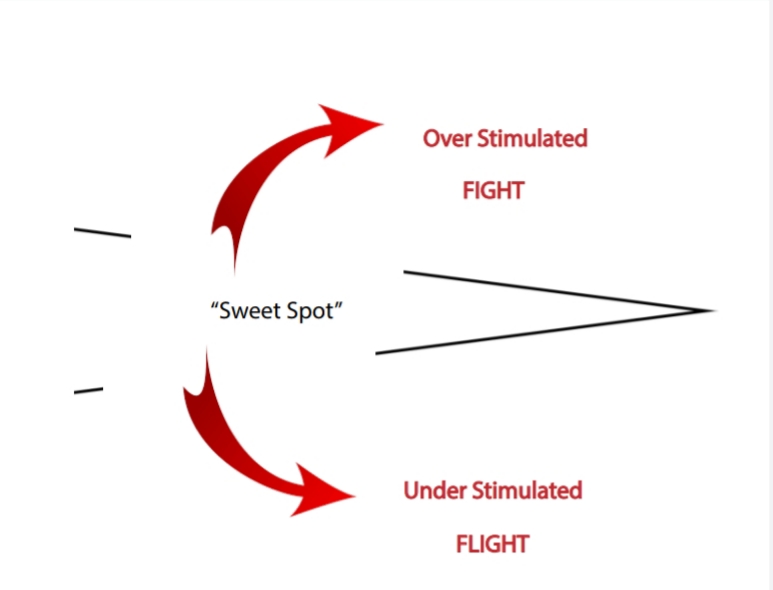 “BLISS”
For caregivers of someone with dementia.
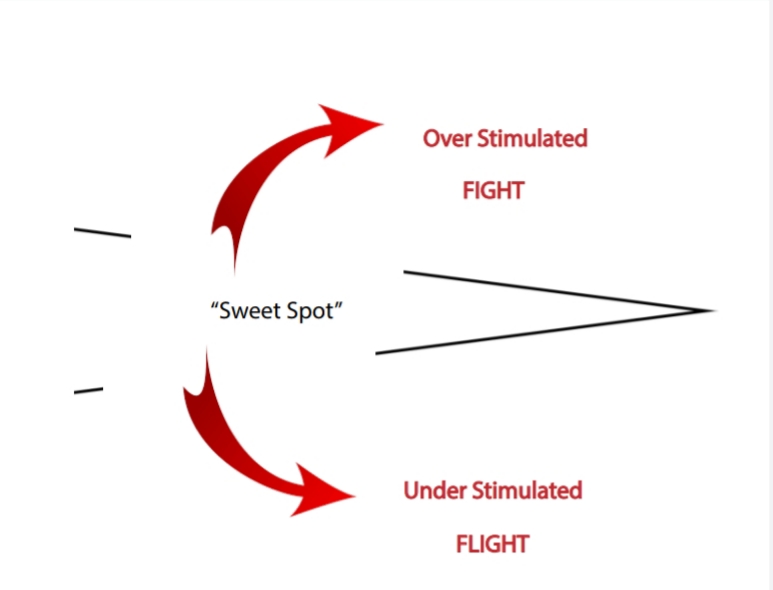 “BLISS”
Our needs as human beings are the same….whether a person has dementia or not.
How many of you…..
Our needs as human beings are the same….whether a person has dementia or not.
…like to be rushed?
Our needs as human beings are the same….whether a person has dementia or not.
…be put on the spot?
Our needs as human beings are the same….whether a person has dementia or not.
…told you are wrong?
Our needs as human beings are the same….whether a person has dementia or not.
…yelled at?
Our needs as human beings are the same….whether a person has dementia or not.
…argued with?
Our needs as human beings are the same….whether a person has dementia or not.
…embarrassed or humiliated?
Our needs as human beings are the same….whether a person has dementia or not.
…told what to do?
Our needs as human beings are the same….whether a person has dementia or not.
…be afraid?
Our needs as human beings are the same….whether a person has dementia or not.
…feel useless?
Our needs as human beings are the same….whether a person has dementia or not.
…feel isolated and alone?
When you get to a point you no longer know what to do, ask yourself one question:
If you were the one who was living with this disease….
…”what would you want”?
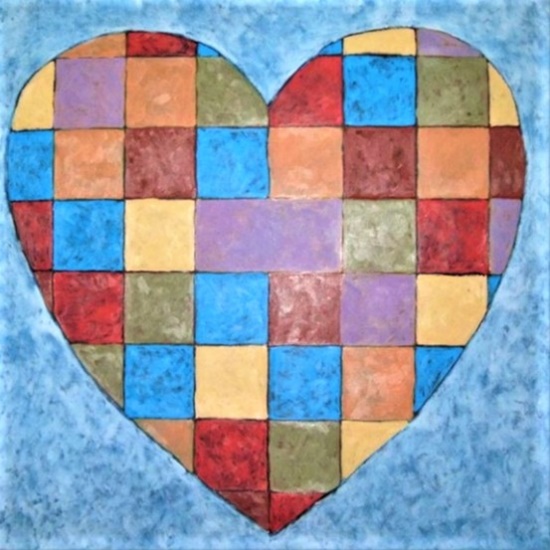 Traits of a good caregiver
It takes many different skills to be successful.
Not every caregiver can be good at every skill.
Let’s talk about some skills that a person is going to need to be a good caregiver.
Traits of a good caregiver
Creative
Traits of a good caregiver
Patient
Traits of a good caregiver
Positive Thinker
Traits of a good caregiver
Good Planner
Traits of a good caregiver
Tough
Traits of a good caregiver
Compassionate
Traits of a good caregiver
Reassuring
Traits of a good caregiver
Problem solver
Traits of a good caregiver
Good detective
Traits of a good caregiver
Fast thinker
Traits of a good caregiver
Willing to ask for help. Willing to accept help.
Traits of a good caregiver
Maintain self care
Traits of a good caregiver
Forgiving
Traits of a good caregiver
Sense of humor
Traits of a good caregiver
Empowered
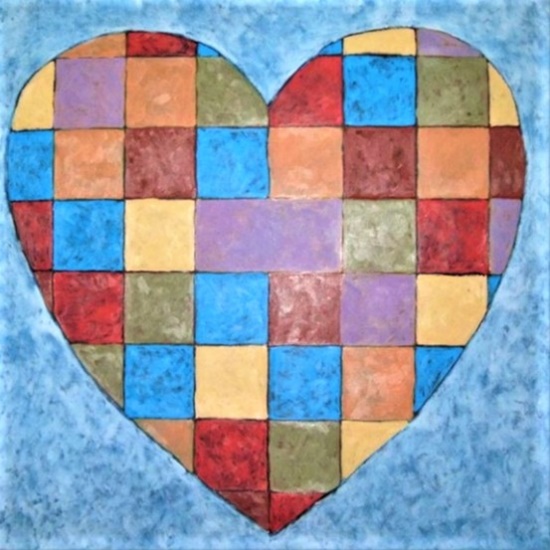 What’s the greatest resource caregivers have?
The greatest resource caregivers have is
				Each other.
I’m here to ask for your help.
Current Chapters
Santa Fe 
     Santa Fe – men’s chapter
    Santa Fe – Spanish chapter
Los Alamos 
Zuni Pueblo
“Communities of Care”
1. On-going weekly caregiver meetings
2. Monthly Memory Cafe
3. Monthly Out and About
4. Prepare to Care training
5. Dementia Friends New Mexico
thememorycarealliance.org
David Davis
director@thememorycarealliance.org
505-310-9752